MOVIMENTAÇÃO DE ALUNOS NA REDE
Matrícula e Manutenção
Colaboradores:
Noemi Vasconcelos – GERAENS
Miltoncharles Oliveira – GETEC
Roberto Moreira – GERAENS
Sérgio Borges - GETEC
Movimentação de Alunos
A movimentação de alunos na Rede consiste nos
processos de matrícula e manutenção dos
alunos nas Unidades Escolares. 
Este universo abrange: 
Entrada (e permanência) do aluno na escola;
Saída do aluno.
Movimentação de Alunos
A entrada consiste efetivamente no processo de alocação dos alunos em turma. Ação que ocorre no início de cada ano, e se estende durante todo o período letivo.
A saída consiste no desligamento do aluno das atividades letivas nas seguintes situações:
Transferência para outra Unidade de Ensino;
Abandono;
Falecimento.
Manutenção da Matrícula
O SIGE é a ferramenta de manutenção da Matrícula;
Serão alocados em turma:
Alunos da casa que renovaram matrícula;
Novos alunos do 0800 e Internet que efetivaram a matrícula; 
Alunos da Rede recebidos por TIP (Transferência por Interesse Próprio) que efetivaram a matrícula;
Alunos da Rede recebidos por TA (Transferência Automática).
Manutenção da Matrícula
Para alunos que não participaram do processo de Matrícula realizará uma solicitação de matrícula através do SIGE nas escolas que ainda dispuser de vagas.
Alunos recebidos após processo de Matrícula serão solicitados pelo SIGE como Aluno da Rede ou como Novo Aluno.
Manutenção de Matrícula
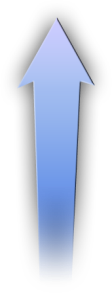 Solicitação de Novo Aluno - Processo
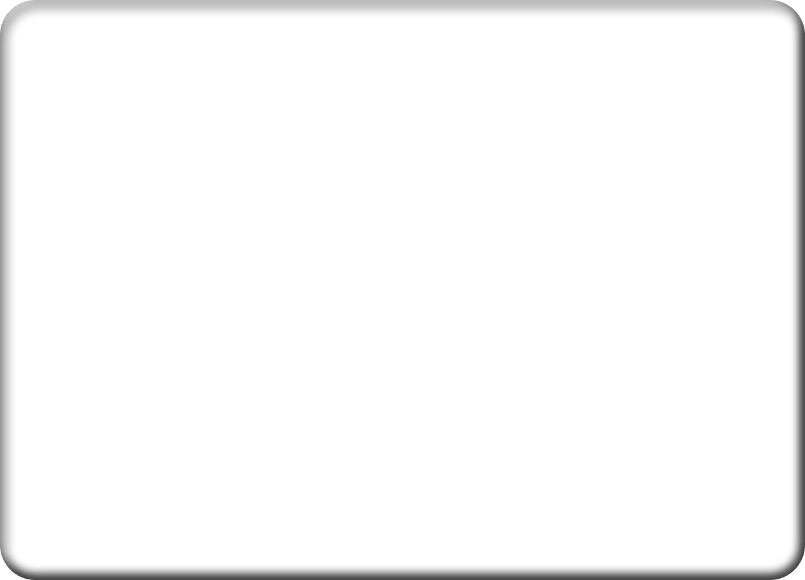 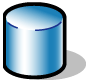 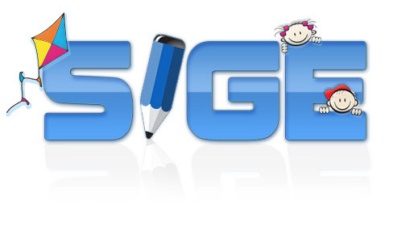 SEDUC
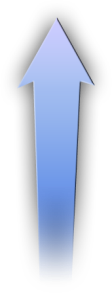 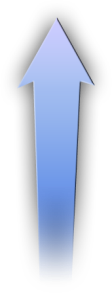 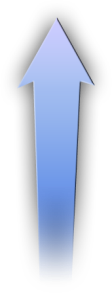 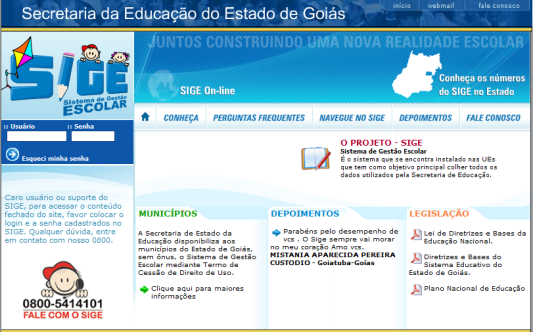 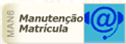 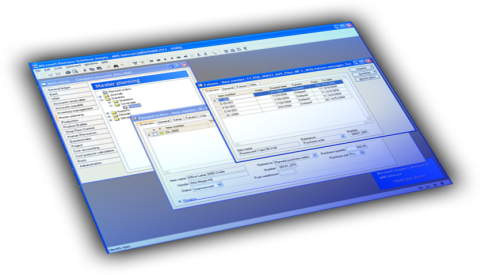 Manutenção de Matrícula
A liberação das solicitações de Alunos da Rede será realizada de imediato. Neste caso a escola ao transferir o aluno deverá emitir os documentos do SIGE.
Os documentos necessários são aqueles que possuem o protocolo MAR (Movimentação de Alunos na Rede). Nele estará contido o código de acesso.
Manutenção de Matrícula
Estes documentos são:
Declaração de Transferência;
Ficha de Aproveitamento Individual – Ela será  emitida junto com o Histórico Escolar.
Manutenção de Matrícula
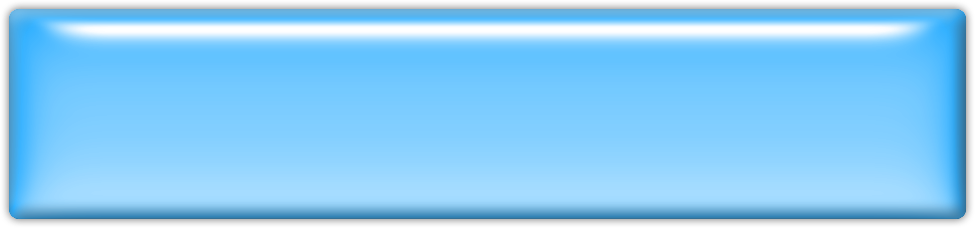 HISTÓRICO ESCOLAR e
 FICHA INDIVIDUAL DO SIGE
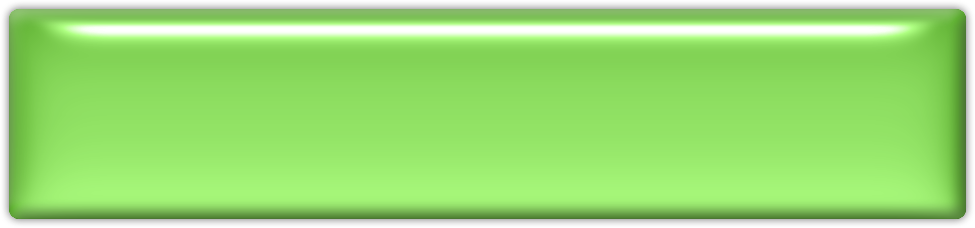 DECLARAÇÃO DE TRANSFERÊNCIA DO SIGE
Solicitação de Aluno da Rede - MAR
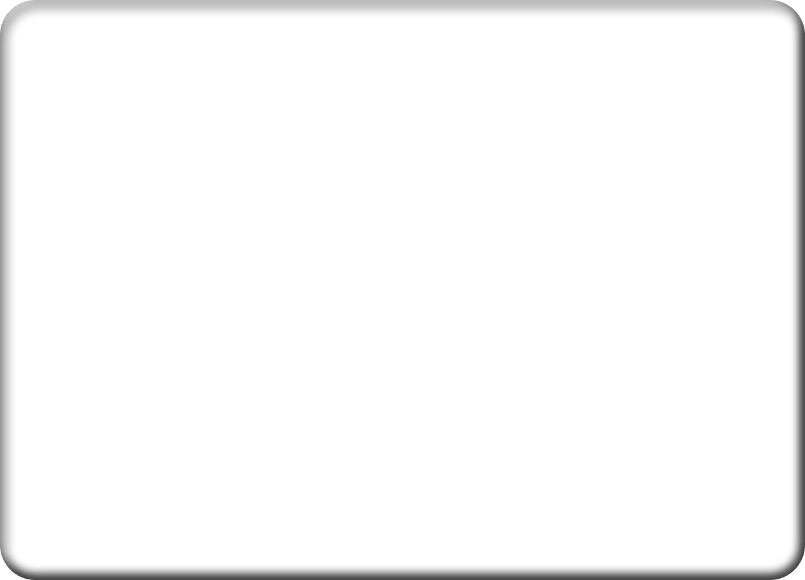 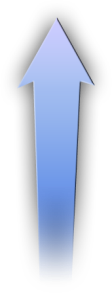 ESCOLA
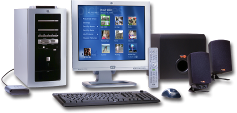 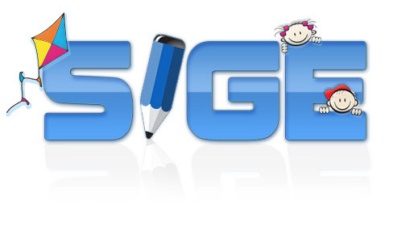 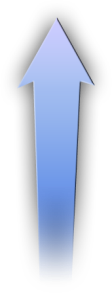 Solicitação Liberada
Matrícula Informatizada
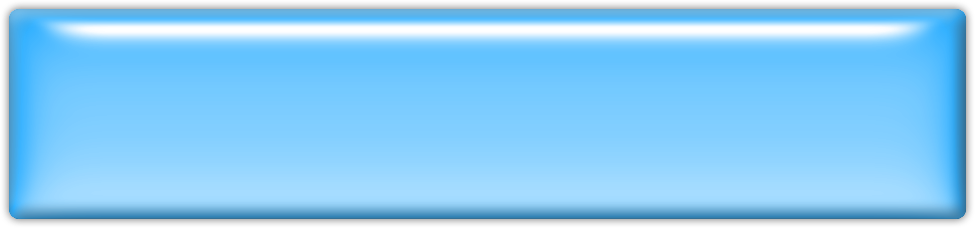 Consiste em manter atualizado os processos de entrada e saída de aluno da Rede ao longo do ano letivo.
MANUTENÇÃO DA MATRÍCULA
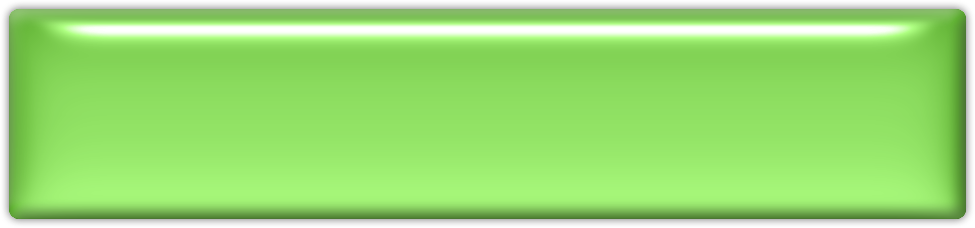 Estudo da Rede que visa equilibrar a oferta e a demanda de vagas garantindo acesso a escola para todos.
REORDENAMENTO DA REDE
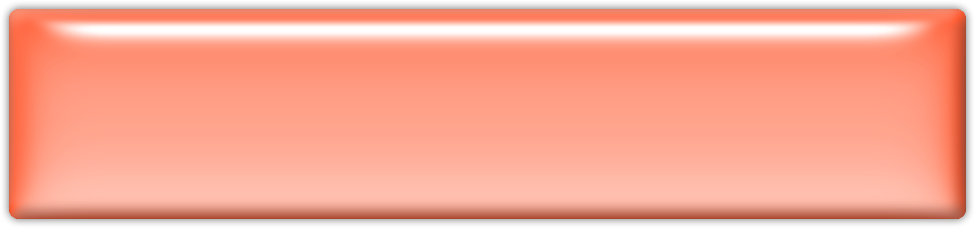 RENOVAÇAO, TA e TIP
Renovação de matrícula e transferência de alunos da Rede realizado ao final do período letivo.
Solicitação de vagas para novos alunos realizada pela Central de Atendimento 0800 e Internet.  O processo é finalizado após efetivação da matrícula na escola.
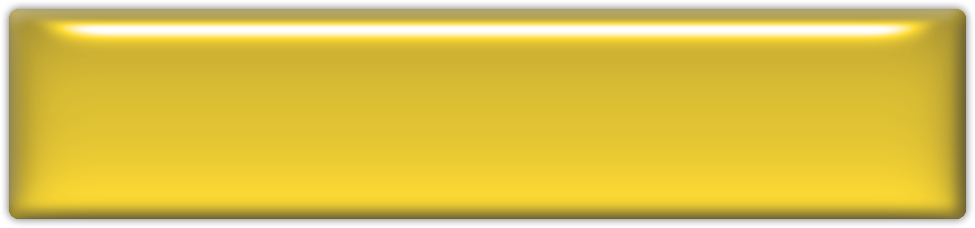 NOVOS ALUNOS
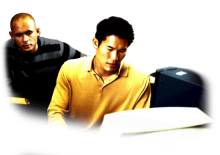 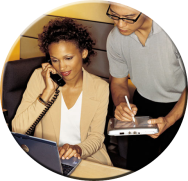 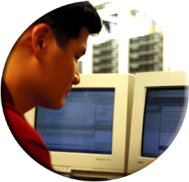 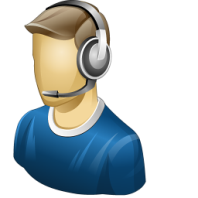 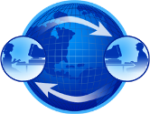 Matrícula Informatizada - Cenário
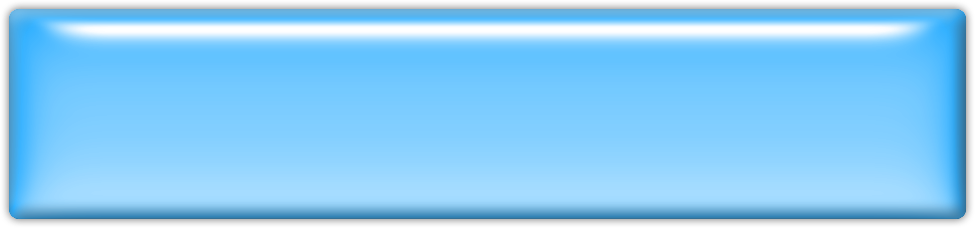 MANUTENÇÃO DA MATRÍCULA
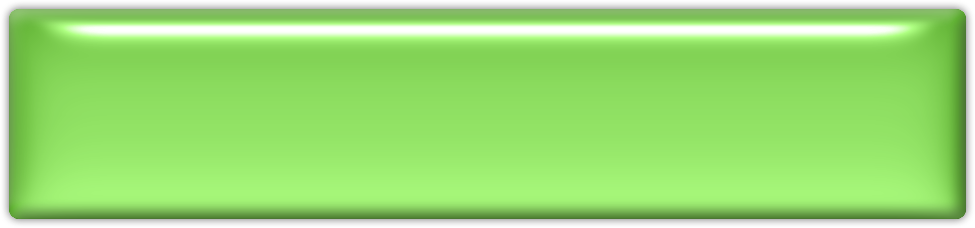 REORDENAMENTO DA REDE
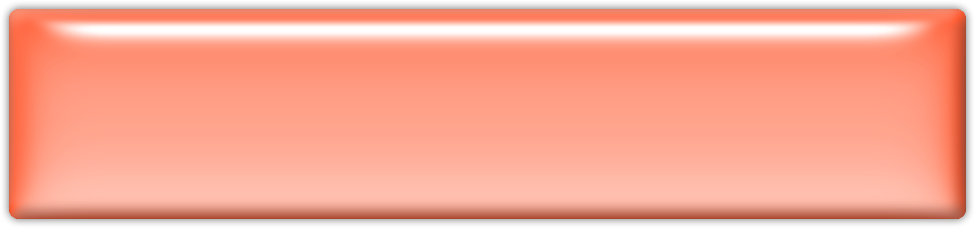 RENOVAÇÃO, 
TA e TIP
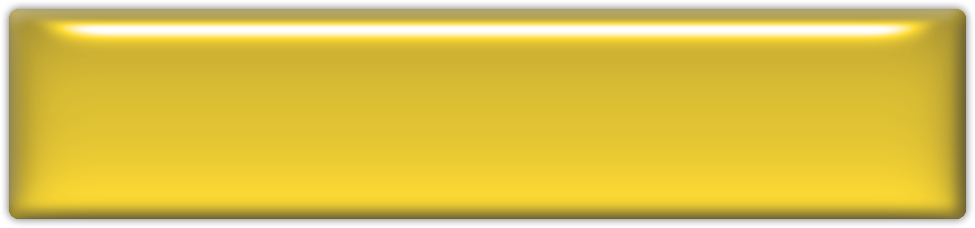 NOVOS ALUNOS
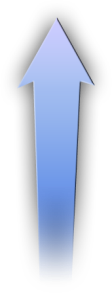 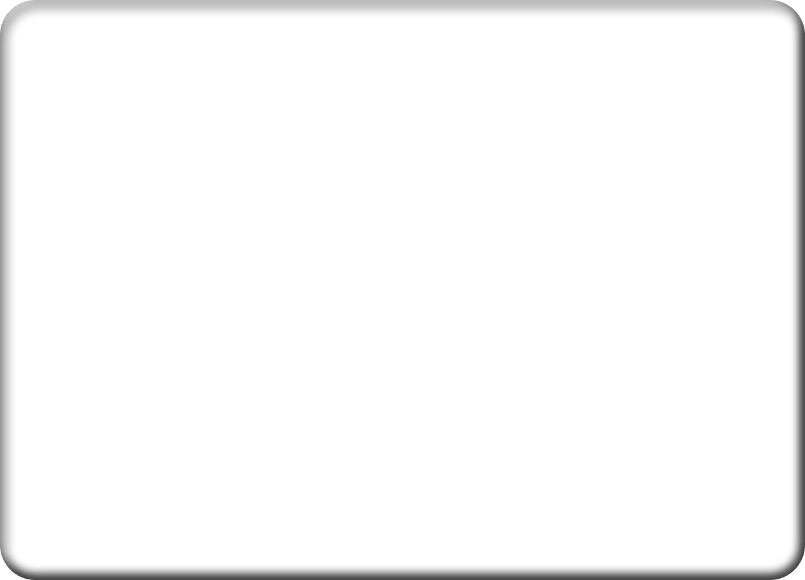 SIGE
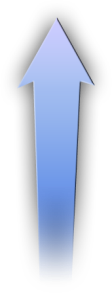 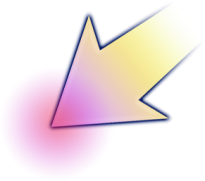 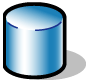 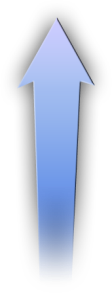 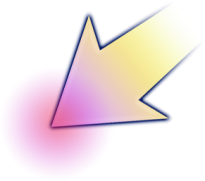 SEDUC
0800
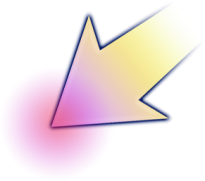 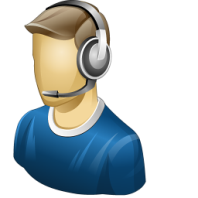 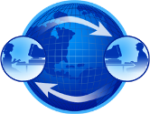 Internet
Matrícula Informatizada - Cenário
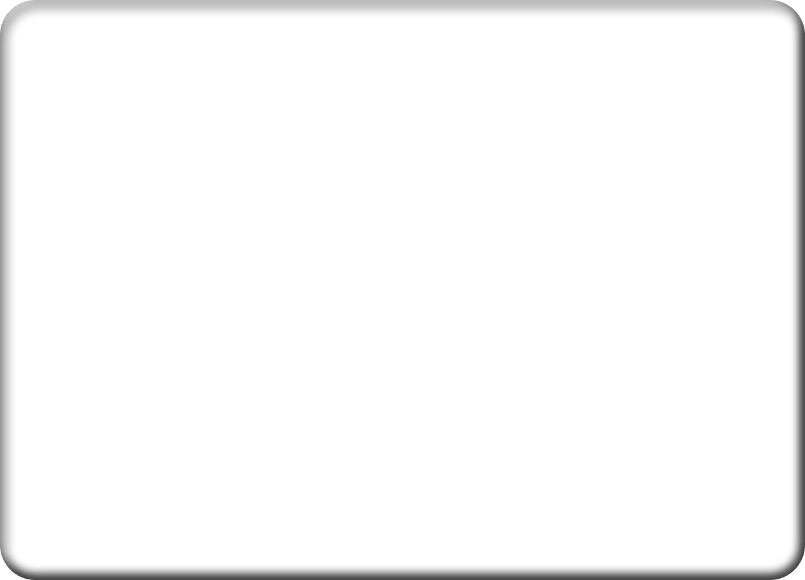 [Speaker Notes: Destacar o papel de cada envolvido no processo:
 Seduc – Responsável pela definição de regras, controle geral, acompanhamento, disponibilização de ferramentas (sistemas), treinamentos, divulgação (mídias);
 Subsecretaria – Responsável controle das escolas jurisdicionadas, acompanhamento, treinamentos ,  fiscalização e divulgação;
 Escola – Responsável execução da matrícula em seu ambiente: Renovação, TA, TIP; Realizar a manutenção e cumprir as datas estabelecidas no processo; Divulgação e conscientização da comunidade, outros.]
Movimentação de Alunos
Reflexão e Socialização
Movimentação de Alunos
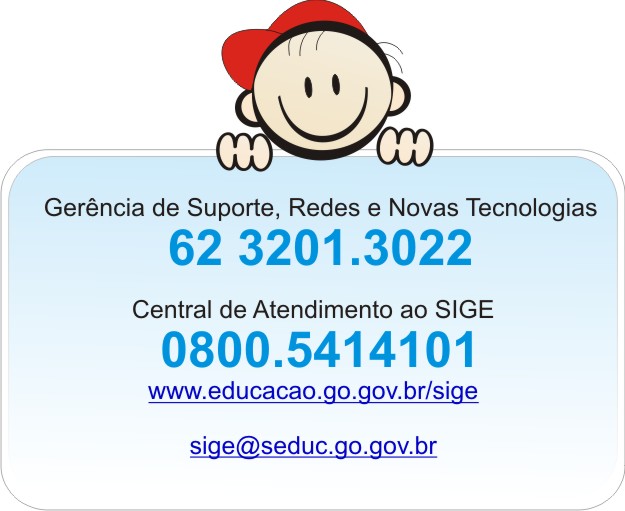